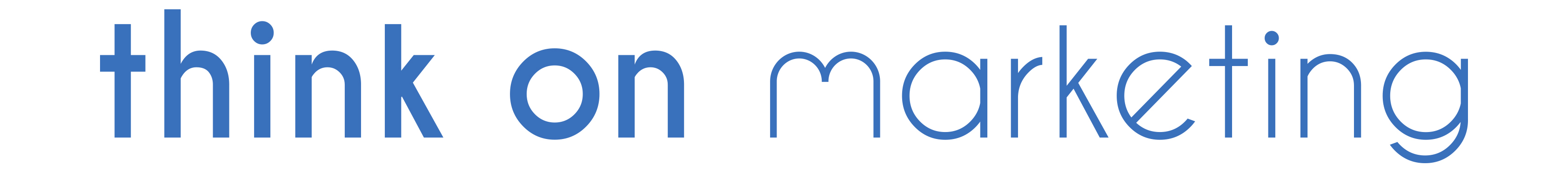 PLAN DE CONTENIDOS
BUYER PERSONA 1
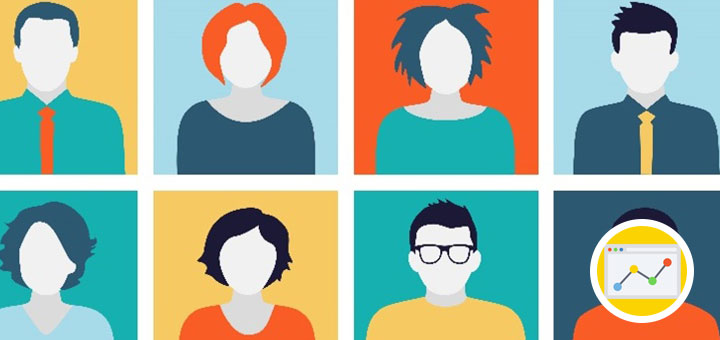 DATOS SOCIODEMOGRÁFICOS

Edad:
Profesión:
Familia:
Localización:
Objetivos:

Frustraciones:

Motivaciones: